Veterinární forenzní vyšetřováníIVA 2
Tato prezentace vznikla za podpory projektu VFU - IVA 2019FVHE/2380/63
Obsah prezentace
Forenzní vyšetřování
Primární analýza místa činu
Sběr důkazů
Sekundární analýza místa činu
Veterinární toxikologie
Analýza DNA
Forenzní vyšetřování
Vyšetřování lze obecně rozdělit na primární a sekundární analýzu místa činu
Primární analýza místa činu – vyšetřování místa činu, ohledání místa činu, obětí, rozpoznání a sběr důkazů, fotodokumentace
Sekundární analýza místa činu – probíhá mimo místo činu, může se jednat o analýzu stop zajištěných na místě činu, laboratorní techniky, nekropsii a různé
Role zvířete při vyšetřování
Vzhledem k vyšetřování může být zvíře na místě činu:
oběť – nejčastěji (násilí, zanedbání, obecně týrání…)
podezřelý – predátor, útoky psa na člověka…
svědci – uchovávání fyzických důkazů v srsti, drápech, tlamě…

Teorie říká, že když se na místě činu setká oběť, podezřelý a svědci, tak na každém tohle setkání zanechá stopu, proto i bez verbální komunikace nám zvíře může podat svědectví v podobě uchování fyzických důkazů v srsti apod. (např. určitý typ půdy/rostlin nalezený na těle psa může svědčit o přítomnosti psa v daném místě).
Primární analýza místa činu - vyšetřování místa činu
Různé typy míst činu, někdy hospodářská zvířata, někdy volně žijící, jindy domácí mazlíčci.
Někdy vyšetřování probíhá na farmě, jindy u majitele doma, někdy i v útulku.
Vyšetřovatel musí mít zkušenosti aby dokázal rozpoznat na jakémkoli místě činu možné důkazy, uměl je zdokumentovat, shromáždit a transportovat.
Místo činu – první kroky vyšetřování
Člověk, který jako první přijede na místo činu bude pravděpodobně policista nebo úřední veterinární lékař.
Měl by vyhodnotit riziko pro sebe i pro ostatní lidi, případně zvířata.
Měl by zapsat poznámky, které předá vyšetřovateli: svoje jméno, úřad, datum a čas ohlášení podezření (např. telefonát od sousedů), čas přijetí na místo činu, venkovní podmínky (počasí v tom daném čase) a výsledky pozorování – hlavně přechodné události (např. přítomnost volně žijících zvířat na místě činu, která v době příjezdu vyšetřovatelů již na místě činu být nemusí, zvukové projevy zvířat, zápach).
Jakékoliv další ohledávání místa činu by mělo být svěřeno specialistům, aby nedošlo ke zničení důkazů.
Místo činu - první kroky vyšetřování
Po zhodnocení bezpečnosti na místě činu pro osobu, která přivolává vyšetřovatele, pro ostatní lidi, pro zvířata, je možné vyžádat si na místo činu příjezd záchranných složek i soukromých veterinárních lékařů.
Měl by zabezpečit místo činu do příchodu oficiálního vyšetřovatele.
Ohraničení místa činu může být pomocí pásek hlídaných policisty, policejními auty, případně ohraničení místa činu může být dané povahou místa činu (např. byt, rezidence, ohraničený prostor).
Schéma místa činu a ohraničení zón
Místo činu – první kroky vyšetřování
Pokaždé, když je na místě činu zvíře či více zvířat, může být místo činu velmi chaotické a bude vyžadovat určité schopnosti vyšetřovatele.
Přesto by nemělo být místo činu ohledáno jinak než místo činu zahrnující pouze lidi.
Postupy a metody vyšetřování u veterinární forenzní vědy jsou převzaty z humánní forenzní vědy a jejího vyšetřování, rozšířené o specifika týkající se zvířat.
Ať jde o místo činu zahrnující zvířata nebo lidi, ochrana vyšetřovatelů je na prvním místě.
Osobní ochranné pomůcky jako rukavice, masky, ochranné oděvy pomáhají v ochraně vyšetřovatelů na místě činu.
Místo činu
Zdroj: https://www.thegreatcoursesplus.com
Místo činu
Ochranné pomůcky taktéž zabraňují kontaminaci a znehodnocení důkazů na místě činu.
Je nutné taktéž měnit ochranné pomůcky v závislosti na způsobu a charakteru odebíraných vzorků k analýze (např. biologický materiál atd.).
Někdy je nutné přivolat i humánní specialisty nebo naopak jsou veterinární forenzní vyšetřovatelé vyžadováni pro vyšetřování trestního činu spáchaného na lidech.
Sběr důkazů
Zdroj: https://malcolmfairleycase.weebly.com/
Místo činu – první kroky vyšetřování
Vyšetřovatel by měl ještě před vstupem na místo činu stanovit postupy a metodiku vyšetřování.
Metody vyšetřování by měly být co nejvíce efektivní a způsobilé efektivně zdokumentovat, posbírat a zakonzervovat důkazy na místě činu.
Cílem metodiky vyšetřování je získání co nejlepších důkazů k pozdější analýze.
Modelové schéma postupu při vyšetřování na místě činu může být typicky: po směru hodinových ručiček, proti, v mřížce, ve spirále.
Při schématu je nutné určit počáteční a konečný bod místa činu.
Schéma postupu při vyšetřování
Schéma postupu při vyšetřování
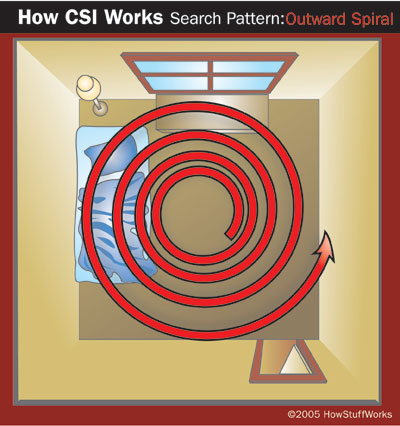 www.ukessays.com
Místo činu
Všechny tyto postupy mohou být běžně použity na různých místech činu, ale ne na všech.
Existují i méně běžné postupy, jako je např. GPS koordinace, která se lépe hodí pro místa činu o velké rozloze.
Místo činu, které obsahuje zvláštní důkazy a stopy, vyžaduje, aby vyšetřovatel zvolil efektivní způsob zmapování místa činu (např. při poranění zvířete, které za sebou zanechává krevní stopy je lepší zvolit sledovací schéma, které umožnuje analýzu kolem zanechaných stop)
Práce na místě činu
Před vlastním vyšetřováním by měl vyšetřovatel zhodnotit prostředí na místě činu, bezpečnost, obsah místa činu tím, že se místem činu projde a poznamená vše, co zpozoruje.
Vše je zapsáno a bude se dle poznámek vybírat efektivní způsob vyšetřování místa činu.
Poznámky mohou obsahovat: majetek na místě činu, budovy, označení stran místa činu (strany mohou být označeny dle orientace na kompasu nebo písmeny – ,,A“ na přední straně budovy a postupně podél stran až zpět).
Světelným zdrojem prohlédnout místo činu i tmavá zákoutí místa činu ještě před vyšetřováním.
Práce na místě činu
Během procházení místem činu můžou být zpozorovány rovnou nějaké známky zanedbání péče o zvíře (hladovění, dehydratace, problémy s léky, příliš malé obojky…) jako i jiné formy týrání zvířat, známky napadení či bojů mezi zvířaty.
Výsledkem průchodu místem činu by mělo být zaznamenání podmínek prostředí, dostupnost stravy, vody, léků a přítomnost zranění zvířat.
Taktéž by měly být zaznamenány důkazy, které by rychle mohly podléhat zkáze nebo vymizet (kňučení, nářek zvířat, zápach, přítomnost jiných volně žijících zvířat atd.).
Práce na místě činu
Další důkazy je potřeba dokumentovat fotografiemi, případně videem z místa činu.
Zároveň pokud je to možné, zajistit výpovědi svědků, podezřelých případně obětí.
Příklady nejběžnějších důkazů na místě činu: 
střelné zbraně, nože, škrábance na těle, rány na těle, léky na předpis, lékařské zprávy, recepty na léky, nepřiměřený obnos peněz na místě činu, přítomnost tělních tekutin na stěnách či podlaze, přítomnost hořlavin, otisky prstů, otisky bot, zvířecí stopy…
Po prohlídce místa činu může vyšetřovatel přehodnotit schéma postupu při vyšetřování.
Vše by mělo být zdokumentováno.
Dokumentace na místě činu
Poznámky
Fotografie
Video
Nákres / diagram
Dokumentace: poznámky
Poznámky mohou být jednoduché nebo i detailní, pokud je to nutné, psané ručně nebo vyplněné v předtištěném formuláři.
Základní poznámky každého vyšetřování:
Datum a čas oznámení
Identifikace oznamujícího a jeho osobní údaje
Adresa místa činu
Čas příjezdu na místo činu
Popis místa činu
Složky a útvary zahrnuté do vyšetřování
Číslo případu
Seznam vyslýchaných osob na místě činu a kontakty na ně
Seznam důkazů posbíraných na místě činu a čas jejich sběru
Čas dokončení vyšetřování
Záležitosti k dalšímu šetření
Data o počasí
Teplota (indoor a outdoor) + několik měření různě po místnosti/areálu, okolo těla, okolo zvířat, na úrovni zvířecího těla
klimatizace? - ano/ne, nastavení
Nastavení topení
Vždy zaznamenat venkovní teplotu
Dokumentace: fotografie a videozáznamy
Jednoduchý způsob k zaznamenání náležitostí na místě činu a z vyšetřování
Nutné používat fotografickou cedulku s uvedenými údaji k vyšetřování jako je čas, datum, číslo případu, lokace, identifikace fotografa.
Pořizovat i obecnější fotografie okolí, místa činu celkově, detaily, důkazy s přiloženým metrem k zaznamenání velikosti objektu.
Vždy základní přehledné fotky místa + video z místa činu
Video prostředí a zvířat
Zaznamená i kulhání, slabost, úrazy, vokalizaci …
Praxe: digitální fotoaparát, SD karty, videokamera
Diagram místa činu
Grafické znázornění místa činu
Obsahuje informace o prostředí, poloze obětí, o lokalizaci krevních stop, o lokalizaci důležitých věcí na místě činu – např. přítomnost zbraní či stop, případně jiných důkazů, které podstupují další analýzu
Doplněné slovním popisem
Diagram místa činu
Zdroj: https://www.smartdraw.com/crime-scene/
Vyšetřování místa činu
3 důležité věci:
Rozpoznání důkazů
Zajištění důkazů
Uchování důkazů

Makro a mikro místo činu
Makro: lokalita, okolí 
Mikro: tělo, stopy
Poznání a sběr důkazů
Místo činu je chaotické, je nutná komplexnost a systematické ohodnocování
Nutnost sbírat i důkazy, které zaručují další analýzy
Lednice/mrazák na uchování důkazů
Zdokumentovat dostupnost a stav potravy a vody
Změřit úroveň vody
Zeptat se majitele pokud je přítomen: typická strava
Úvaz zvířete? Délka provazu, zvážit řetěz 
Tělesné tekutiny – jaké, množství, vzorky
Sběr důkazů
Důkaz = vše z místa činu, vzorky, fotky, SD karty, zvířata
Důležité je vybavení na sběr důkazů ze zvířete i místa činu
Vyšetření zvířete UV lampou na detekci tekutin, cizích vlasů a chlupů, vláken
Lupa k vyhledávání malých důkazů
Plastová pinzeta na sběr a neponičení důkazů
Na sběr důkazů je lepší mít papírové obálky a sáčky (prevence zničení důkazů vlhkostí)
Označení zvenčí – nálepky nesmazatelné, dobře držící
Pokud je důkaz mokrý, je možné ho transportovat k analýze v plastovém obalu, po dobu 2 hodin
Při braní stěrů z důkazů, použít alespoň jeden sterilní
Začít sterilním stěrem, potom vlhčeným ve fyziologickém roztoku, potom suchý stěr
Všechny důkazy zabaleny, označeny, datum, čas, stručný popis, iniciály osoby sbírající důkaz
Sběr důkazů
Zdroj:https://crimescene.com/
Sběr důkazů
Zdroj:https://www.timstar.eu/
Zdroj: https://www.galls.com/
Zajištění stop  a forenzní vyšetření
Vyšetření všech zvířat před transportem
Změření rektální teploty u zemřelých zvířat a o hodinu později znovu
Entomologie! Odběr vajíček, larev i dospělců
Zapsaní polohy zvířete (stín, přímé slunce, stadium rigoru)
Umístit papírové pytlíky na končetiny (důkazy z meziprstí)
Zabalit těla do bílé plachty a umístit do plastového pytle na transport


Forenzní vyšetření klinické stavu je podrobněji uvedeno v první prezentaci projektu IVA
Zvíře jako důkaz
Náhodná a nenáhodná zranění
Nejvíce signifikantní pro týrání zvířat jsou opakovaná zranění 
Mnohonásobné zranění, různá stádia hojení, historie zranění u veterináře
Co je podezřelé: nevysvětlitelné symptomy, úrazy, více zvířat v evidenci majitele, většinou viděna pouze jednou, často adoptují z útulků, jejich zvířata často ,,utíkají“

Více o zvířeti jako důkazu v prezentaci č.1 projektu IVA
Krevní stopy
Krevní stopy mohou napovědět o pozici těla, o trestném činu, o způsobu týrání, pohyby útočníka, pohyby oběti
Zdokumentovat přítomnost i nepřítomnost krevních stop - fotky
Měřit množství, vzdálenost ,,cákanců“ mezi sebou, od země, od těla
Měřit i délku kapek krve - jaký mají tvar, jakým směrem jsou
Hodnocení krevních stop
Pasivní krevní skvrny – vznikající působením gravitace: kapky, tvary kapek, louže
Projekční krevní skvrny – ,,cákance“– vzniklé působením síly na zdroj krve – malý, střední, velký náraz, odhozy, arteriální krvácení, expirační krvácení – výhozy z nozder atd.
Přenesené krevní stopy – mazance, šmouhy od krve, šlápoty…
Pasivní krevní stopy
Projekční krevní stopy
Přenesené krevní stopy
Dynamika krevních stop
V závislosti na tvaru lze usoudit úhel i rychlost vzniku krevních stop
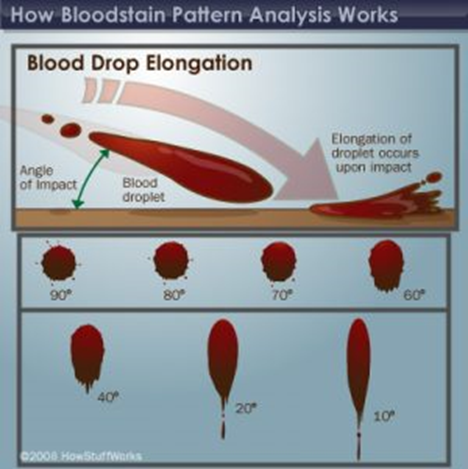 Analýza krevních stop
Analýza krevních stop
Analýza krevních stop
https://www.youtube.com/watch?v=3jFKZaSeNjg
Video o typech krevních stop
https://slideplayer.com/slide/9366431/
Sekundární analýza místa činu
Sekundární analýza místa činu je obsáhlá 
Zahrnuje pitvu, laboratorní testy, balistiku, analýzu DNA, veterinární toxikologii, entomologii a mnohé další
https://www.news-medical.net/
Určení živočišného druhu dle krevních nátěrů
Zdroj: Blood and blood spattern, Shona Johnston
Analýza DNA
Forenzní analýza živočišné DNA
K účelům molekulárně-genetického zkoumání lze využít téměř všechny druhy biologických stop, které se v kriminalistické praxi vyskytují. 
Důležité je, aby se v těchto stopách vyskytovala jádra buněk, jež obsahují molekuly DNA.
Jestliže zajištěné biologické stopy jádra neobsahují, nelze molekulárně-genetické zkoumání provést.
Mezi nejčastěji využívané biologické stopy patří krev, sliny, ejakulát, vlasy a chlupy s kořínky, kosti, útržky tkání, odloupané částečky pokožky a další.
Analýza živočišné DNA se skládá z těchto kroků:
Odběr vzorku pro analýzu
Izolace DNA 
Purifikace DNA
Kvantifikace DNA
Amplifikace DNA pomocí technik PCR
Elektroforéza
Sekvenační analýza
Interpretace forenzně genetických dat
Analýza z databáze
Zdroj: https://www.timesofisrael.com/
Veterinární toxikologie
Veterinární toxikologie je disciplína zabývající se stanovením chemikálií, toxinů a jedů, které mohou pronikat do zvířecího těla.
Ne všechny otravy jsou úmyslné, některé jsou po náhodném vystavení jedu, forenzní vyšetřovatel musí být schopen rozpoznat náhodnou intoxikaci od úmyslného otrávení.
Vyšetření zvířete a vyšetřování na místě činu napoví na jakou intoxikaci je podezření.
Při vyšetřování klást důraz na osobní bezpečnost, používat ochranné pomůcky vždy, když je podezření na otravu.
Toxikologie a farmakologie jsou základem pro porozumění jak mohou xenobiotika (jedy, toxiny a drogy) vstupovat do těla, distribuovat se v něm a vylučovat se z těla ven.
Jedy jsou substance odvozené od chemikálií anebo vznikající synteticky z přírodních substancí.
Toxiny jsou substance odvozené biologicky a mohou se vyskytovat v přírodě.
Otravy
Klinické příznaky přítomny u pacienta jsou základním vodítkem k určení či vyloučení možných příčin otravy zvířete.
Porozumění příznakům a předběžné vyloučení či podezření na určitý toxin/jed/drogu umožní následnou konkrétní analýzu vzorku (důkazu).
Vědci, veterináři a toxikologové jsou kvalifikování posoudit fyziologické, patologické, laboratorní a histopatologické důkazy pocházející z obětí otravy.
Toxikologické vyšetření může být součástí při vyšetřování trestních, občanskoprávních i pojišťovacích řízení.
Může se jednat o posouzení případů soutěžení mezi zvířecími závody,  náhodné nebo nepovolené použití léků u zvířat, záměrné otravy při soutěžích zvířat, neúmyslné pozření jedovatých rostlin, agroteroristické aktivity a další.
Vzorky pro toxikologickou analýzu
Zdroje: